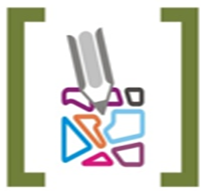 DISPOSIZIONI URGENTI IN MATERIA URBANISTICA ED EDILIZIA
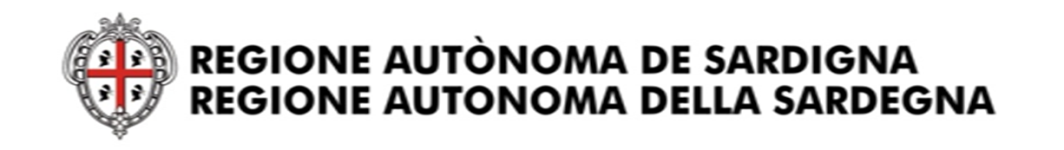 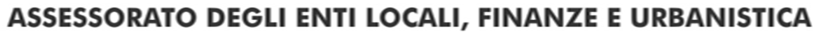 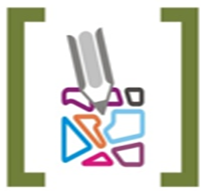 MODIFICHE ALLA  L.R. 23/1985
Definizione e precisazione delle categorie di intervento edilizio e urbanistico (nuova costruzione, ristrutturazione, edilizia libera etc.);

Definizione, precisazione e regolamentazione delle varianti (essenziali, non essenziali, in corso d’opera) e relative sanzioni;

Definizione e precisazione in materia di applicabilità della SCIA (segnalazione certificata di inizio attività);

Definizione e precisazione in materia di mutamenti della destinazione d’uso


Norme in materia di parcheggi privati per i casi di fabbricati in disuso e frazionamenti.
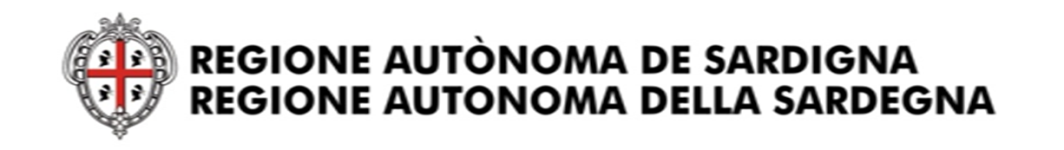 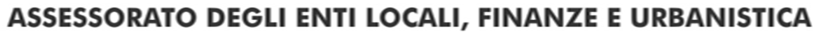 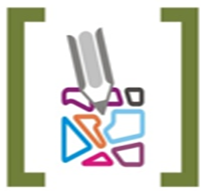 MODIFICHE ALLA  L.R. 45/1989
Norme di semplificazione nell’approvazione del PUC e di varianti per interventi di preminente interesse generale e per la realizzazione di interventi tesi a garantire i servizi pubblici, la sicurezza pubblica e la protezione civile, l’esercizio della libertà di religione e di espressione etico-sociale;

Accorpamento della disciplina in materia di Piani di Utilizzo dei Litorali;

Ammissibilità di varianti per interventi destinati a servizi pubblici, religiosi, didattici, culturali e infrastrutturali anche nelle more dell’adeguamento del PUC al PPR

Istituzione della Commissione permanente sulle problematiche edilizie e urbanistiche della disabilità;
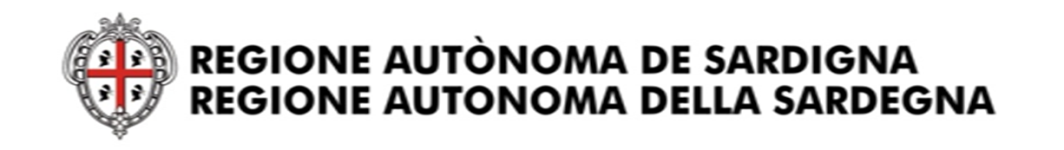 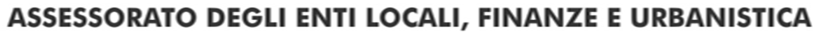 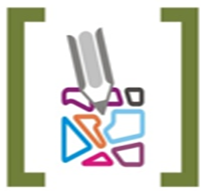 MODIFICHE ALLA  L.R. 8/2015
Completamento degli edifici nelle zone rurali

Unificazione dei parametri degli incrementi volumetrici in zona B e C

Estensione del concetto di sottotetto e di soppalco ai fini del loro riuso

Ammissibilità di realizzazione degli incrementi volumetrici anche mediante corpi separati e cessione di crediti edilizi di unità immobiliari facenti parte di un unico edificio

Facilitazione degli interventi di demolizione, anche parziale, e ricostruzione ai fini della riqualificazione
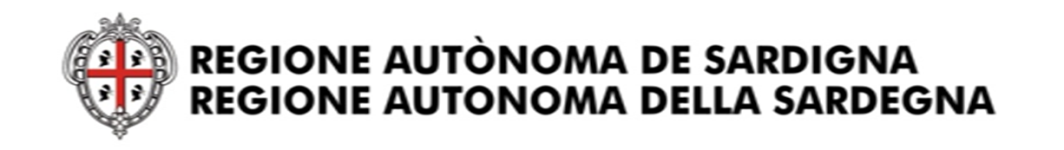 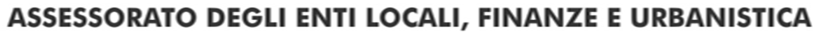 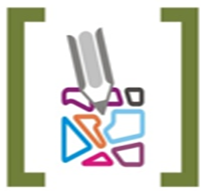 DISPOSIZIONI VARIE
Possibilità, in agro, di completamento degli edifici non ultimati

Ammissibilità di frazionamento per le unità immobiliari che hanno usufruito di incrementi volumetrici;

Riduzione del contributo di costruzione nei casi di recupero del patrimonio edilizio dismesso;

Norme per il miglioramento dell’offerta turistica dei campeggi (casi di promiscuità aumentati al 40%);

Disposizioni varie in materia di terreni ad uso civico
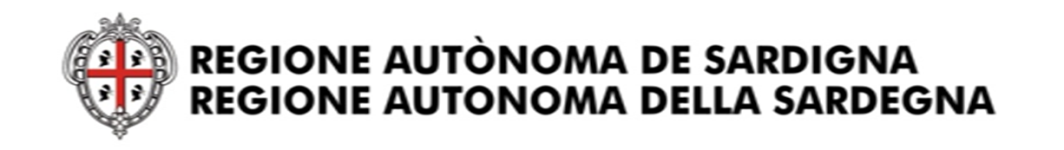 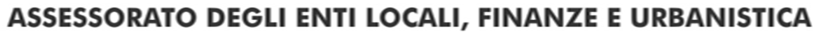 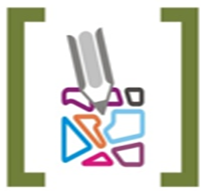 EDILIZIA Più chiara
Prima 
mancanza di norma definitoria o di rinvio espresso alle categorie di intervento
 mancata esplicitazione delle opere assoggettate a Permesso di costruire
Dopo 
rinvio espresso alle norme definitorie delle categorie di intervento contenute nell’articolo 3 del TU Edilizia (nuova costruzione, ristrutturazione, manutenzione ordinaria e straordinaria, un unico riferimento per tutti professionisti)
 indicazione puntuale degli interventi assoggettati a permesso di costruire (tecnica di rinvio alla categoria di intervento edilizio
 sottrazione al regime abilitativo permesso di costruire di alcune fattispecie
 definizione normativa dei servizi connessi alla residenza
 migliorate le disposizione della legge regionale n. 8 del 2015 grazie all’ascolto degli uffici tecnici comunali e dei professionisti del settore
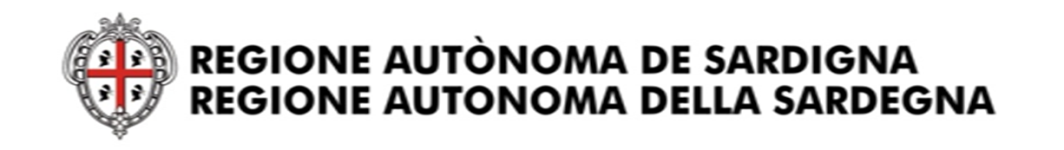 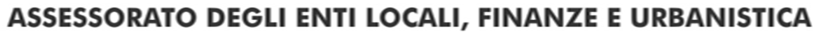 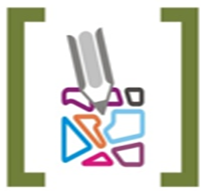 EDILIZIA Più completa
- Nuova fattispecie di variazioni essenziali (traslazione, rototraslazione, modifiche nella localizzazione che riducono certe distanze)
- rinvio espresso alle norme definitorie delle categorie di intervento contenute nell’articolo 3 del TU Edilizia (nuova costruzione, ristrutturazione, manutenzione  ordinaria e straordinaria, un unico riferimento per tutti professionisti)
- indicazione puntuale degli interventi assoggettati a permesso di costruire (tecnica di rinvio alla categoria di intervento edilizio
- sottrazione al regime abilitativo permesso di costruire di alcune fattispecie
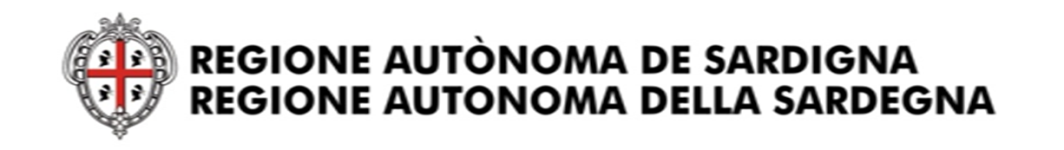 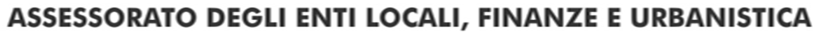 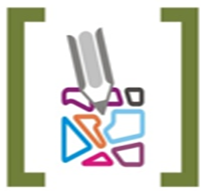 EDILIZIA Più innovativa
Sono definite le varianti in corso d’opera, distinguendo tra sostanziali e non sostanziali, con specificazione del regime abilitativo e della disciplina applicabile
 Prima non esisteva norma definitoria ed erano solo regolamentate dal punto di vista del regime abilitativo le non sostanziali (c.s. SCIA postuma)
- Si introduce la Comunicazione inizio lavori asseverata (CILA), cioè comunicazione accompagnata da asseverazioni dei professionisti
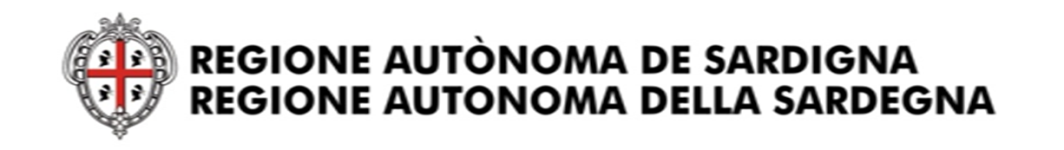 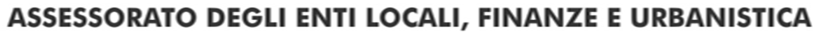 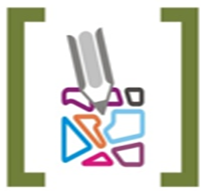 EDILIZIA Più semplice
Aumentano le fattispecie assoggettate a SCIA (= eseguibilità dell’intervento a 0 giorni)
- solo le manutenzioni straordinarie, restauro o risanamento conservativo che riguardano parti strutturali
- la ristrutturazione edilizia che non incide sulla sagoma
- nuova costruzione o di ristrutturazione urbanistica se governata a monte da un piano urbanistico generale o attuativo che dettaglia le modalità esecutive
- il completamento di interventi già oggetto di concessione edilizia o permesso di costruire decaduti per decorrenza dei termini se il progetto resta uguale ed è assentibile anche oggi
- manufatti leggeri, anche prefabbricati, e di strutture di qualsiasi genere che siano utilizzati come ambienti di lavoro, depositi, magazzini e simili
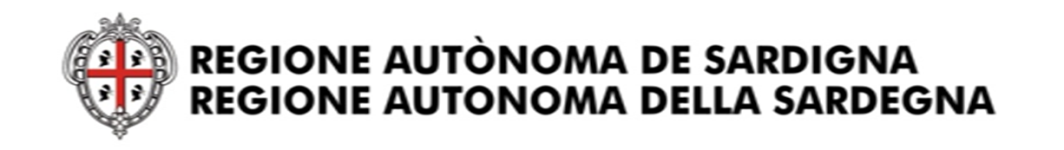 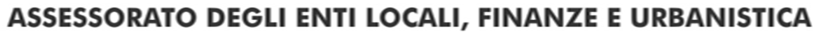 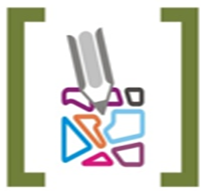 EDILIZIA Più semplice
Aumentano le fattispecie liberalizzate
Senza comunicazione
- recinzioni prive di opere murarie, nonché di barbecue e di manufatti accessori
- pavimentazione e di finitura di spazi esterni, anche per aree di sosta
- elementi di arredo negli spazi esterni delle unità immobiliari e nelle aree pertinenziali degli edifici esistenti
- aree ludiche o destinate ad attività sportive senza volumetria
Con comunicazione
- installazione di allestimenti mobili di pernottamento in aree destinate all’esercizio dell’attività ricettiva all’aria aperta
- installazione di natanti, imbarcazioni, chiatte galleggianti o altre strutture al servizio della nautica destinate a finalità turistiche o turistico-ricettive
- pontili mobili galleggianti e strutture per l’ormeggio e l’alaggio
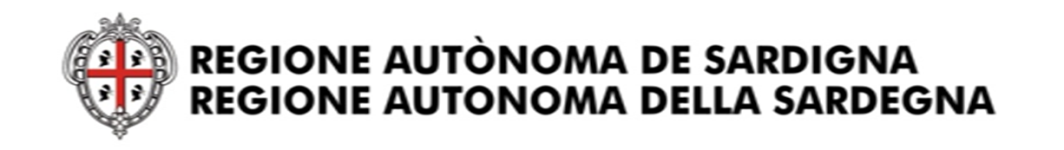 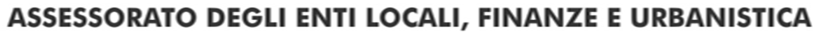 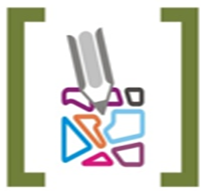 EDILIZIA Più semplice
Aumentano le fattispecie liberalizzate
CILA (comunicazione asseverata)
- restauro e risanamento conservativo che non riguardino le parti strutturali dell’edificio
- manutenzione straordinaria che non riguardino le parti strutturali dell’edificio
- eliminazione di barriere architettoniche che comportano la realizzazione di rampe o di ascensori esterni, ovvero di manufatti che alterano la sagoma dell'edificio
- risanamento dall’amianto
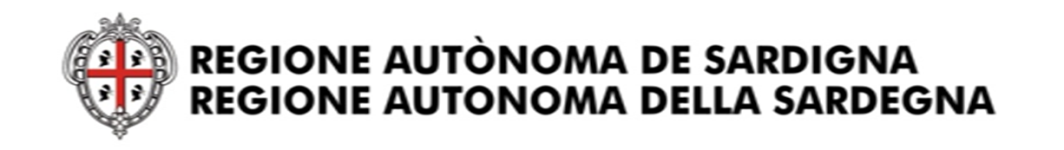 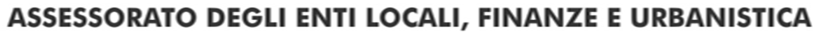 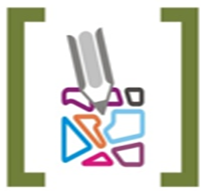 EDILIZIA Più incentivata
I Comuni possono ridurre il contributo di costruzione dovuto per
- combattere il fenomeno delle spopolamento dei centri storici e dei centri di antica e prima formazione
- riusare, anche con mutamento di destinazione d'uso, il patrimonio edilizio esistente e dismesso
- favorire gli interventi di edilizia bioclimatica o finalizzati al risparmio energetico
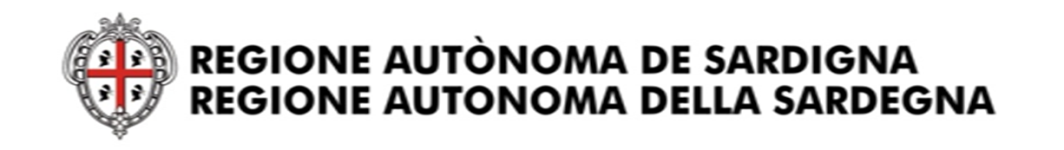 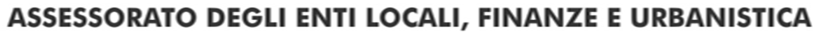 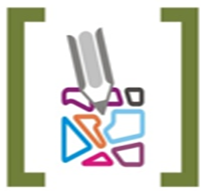 EDILIZIA Meno degrado
Nelle zone agricole possono essere completate, al ricorrere di certe condizioni ed entro limiti definiti, le costruzioni non ultimate e prive di carattere compiuto, le cui opere sono state legittimamente avviate e il cui titolo abilitativo è scaduto o dichiarato decaduto, non può essere rinnovato a seguito dell'entrata in vigore dell’articolo 26 in data 30 aprile 2015
- presenza di un rustico o edifici almeno completati nell'ossatura strutturale, o nelle murature nel caso di edifici in muratura portante
- rispetto dei parametri delle direttive per le zone agricole
- Norma a tempo: il permesso di costruire può essere richiesto entro il 31.12.2020
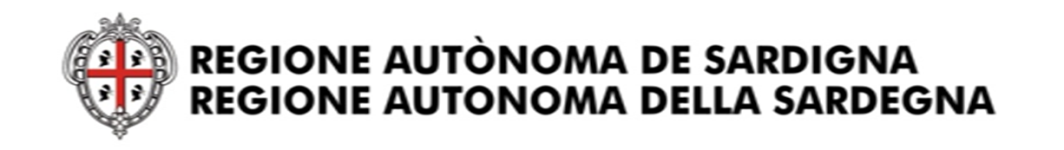 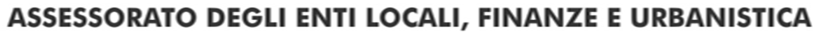 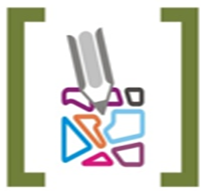 URBANISTICA Più semplice
Varianti 
- piena e immediata operatività all’autorizzazione o all’approvazione di progetti che per disposizioni normative hanno effetto di variante agli strumenti urbanistici
- non più necessario il parere del CTRU per le varianti semplici (all’approvazione di opere pubbliche o finalizzate al ripristino delle originarie destinazioni agricole, all’introduzione di aree di salvaguardia, alla variazione della qualificazione delle aree standard, alla correzione di errori materiali o alla modifica del regolamento edilizio)
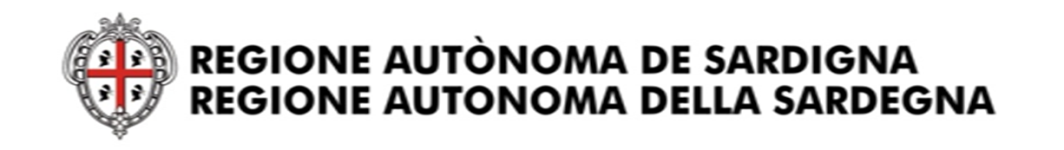 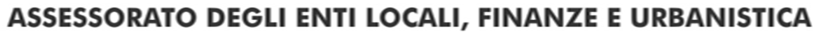 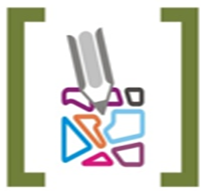 URBANISTICA Più chiara
Piano utilizzo dei litorali (PUL) 
- Piani attuativi normati all’interno di un unico articolo
- Tempi di localizzazione definiti in maniera differenziata in ragione della finalità (parcheggi e di strutture di facile rimozione a servizio della balneazione e della ristorazione, preparazione e somministrazione di bevande ed alimenti, nonché finalizzate all’esercizio di attività sportive, ludico, ricreative direttamente connesse all’uso del mare)
- Introduzione, accanto ai litorali urbani, dei litorali metropolitani
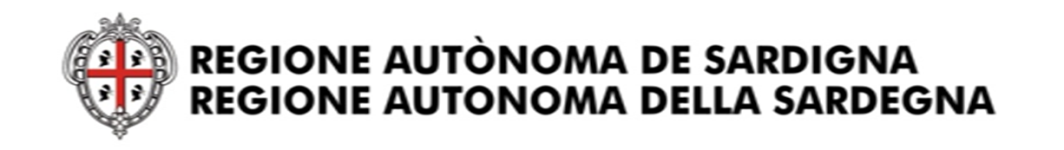 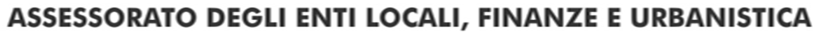 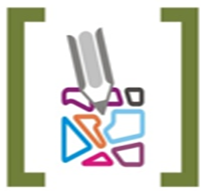 URBANISTICA Più partecipata
- Osservatorio regionale per l’urbanistica e l’edilizia
- Commissione permanente sulle problematiche edilizie e urbanistiche della disabilità
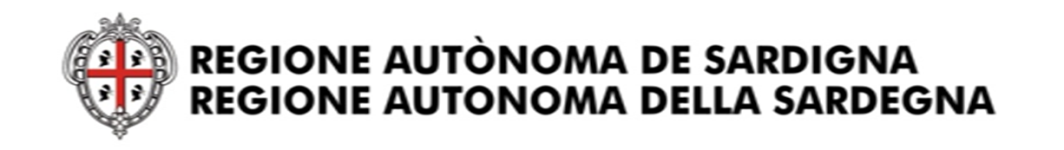 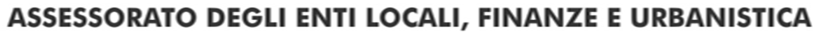 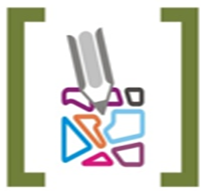 Norme in materia di usi civici
Riordino della materia

Abrogazione delle norme in materia di sclassificazione

Sdemanializzazione solo se accompagnata dal trasferimento dell’uso civici in altri terreni (salvo casi specifici di alienazione intervenuta per ragioni di interesse pubblico)

Copianificazione con il MIBACT in tutte le fattispecie (permuta, alienazione, trasferimento, sdemanializzazione con o senza trasferimento)

Interventi di ripristino ambientale e paesaggistico, bonifica e messa in sicurezza del territorio sempre consentiti
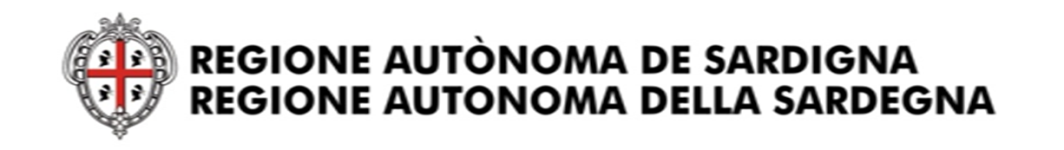 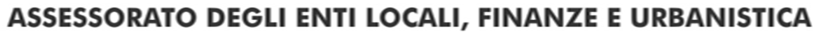